Households
Year 2014
Sewerage Industry ISIC 37
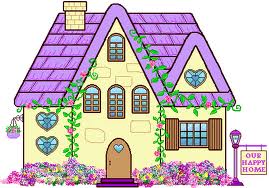 Services (ISIC 45-96)
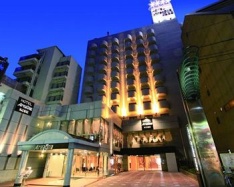 Units in million cubic metres per year
Water Supply Industry
ISIC 36 (Water utilities)
Manufacture of paper
ISIC 17
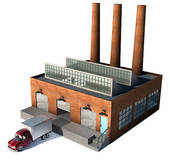 Groundwater
Surface water
Households
Year 2014
Sewerage Industry ISIC 37
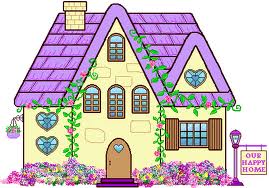 463
Services (ISIC 45-96)
95
579
136
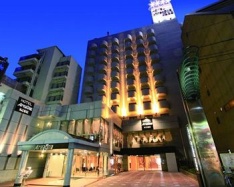 Losses 336
Units in million cubic metres per year
Water Supply Industry
ISIC 36 (Water utilities)
548
Manufacture of paper
ISIC 17
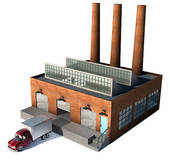 315
736
104
Groundwater
149
Surface water
Year 2015
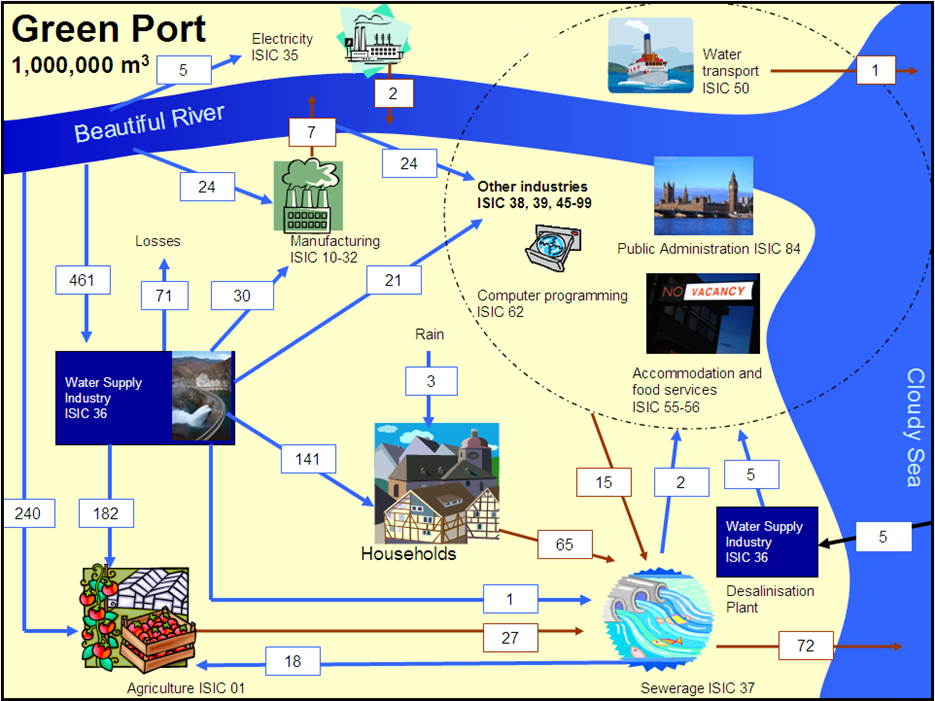 1
?
?
4
3
Example 2016
Resident population: 3,123,512
Industry survey (ISIC 10-33):
Water abstraction from groundwater: 2.5 mio. m³
Water abstraction from surface water for production: 12.0 mio. m³
Water abstraction from surface water for cooling 121.0 mio. m³
Water abstraction from the sea for cooling 160.0 mio m³
Direct wastewater discharge after treatment: 10.0 mio. m³

Municipal survey:
Water abstraction for public water supply from rivers: 90.0 mio. m³
Water abstraction for public water supply from springs: 100.0 m³
Water abstraction for public water supply from ground water10.0 m³
Water abstraction for public water supply from the sea (desalination): 100.0 mio m³
Water supplied by public water supply to industrial users: 90.0 mio m³
Water supplied to private households and services: 150.0 mio. m3
Waste water discharge of urban wastewater treatment plants: 190.0 mio. m³
Number of households connected to public water supply: 710,230 (average household size 2.74 persons)
Number of households connected to sewerage 604,512



What information is missing?
Which additional data sources do you have available in your countries?
Example 2016:Background information from other sources
Water Association:
Average household water use per day per capita: 155 l
Ministry of Water Management & Electricity:
Self supply only from groundwater wells for public supply and agriculture are allowed
Estimation for cooling water in elecricity generation: 1,200 mio. m³/year from rivers

Farmers association:
Approximately 54 mio. m³/year from groundwater for irrigation